Novověká filosofie
Pojmový test
0;1;2
1.
1.V širším smyslu odmítání víry v existenci Boha či božstev.
	2. V obecném smyslu je to víra v Boha.
	3. Filosofický či světový názor, založený na přesvědčení, že všechno, co jest, tvoří jeden celek, který je božské povahy.
Nazvi jednotlivá tvrzení!
1
2.
Jsoucno tvoří dvě na sobě nezávislé substance :
Duchovní substance je bytím nezávislým, soběstačným, její vlastností je myšlení.
Hmotná substance se rozkládá v prostoru, její vlastností je rozlehlost. Hmotou jsou jen prostorová tělesa. 
O jaký pohled na bytí se  tu jedná?
0;1;2
3.
Jeden z novověkých myšlenkových proudů, označující jako myšlení založený na uznání rozumu jako zdroje poznání i mravních hodnot.
Filosofický směr  považující zkušenost za jediný zdroj poznání .
Směr filosofování , který zdůrazňuje prvotnost subjektu, tj. „Já”, v poznání a bytí.
Přiřaď směr!
1. Subjektivismus
2. Racionalismus
3. Empirismus
4.
1
Podle J. Locka by měla být moc ve státě rozdělena na zákonodárnou (legislativní) a výkonnou (exekutivní). Výkonnou moc představuje vládce a zákonodárnou parlament. Zákony jsou platné rovněž pro panovníka. Známý francouzský filosof přichází ještě s mocí soudní, která, by měla být nezávislá na obou předchozích. Tímto způsobem je i dnes rozdělena ústava v demokratických státech.      
O kterého filosofa jde?
5.
1
Rene Descartes říká, že pramenem omylu jsme my:
 	„Máli být všechno poznání odvozeno z nejjednodušších principů, musím si napřed zjednat jistotu o nepochybnosti svého východiska“
Filosof je skeptický ke svým výsledkům. O jakou skepsi se tu jedná?
6.
1
Tento pohled na existenci boha prosazuje myšlenku, že Bůh svět stvořil, ale dále již do jeho dění nezasahuje.
Nazvi tento pohled!
2
7.
1. Při poznání musíme očistit myšlení od všech předsudků a tradovaných omylů a znát a používat správný způsob myšlení a bádání.
	2.  Podstatou světa jsou, jakési duchovní atomy (celostní vesmír), které  jsou nejmenší nedělitelné, věčné a nezničitelné, mají individuální povahu a navzájem se liší . Její typická vlastnost je neustálá změna, vnitřní aktivita a harmonie. 
Nazvi tyto předsudky a duchovní atomy (Leibniz, Bacon)!
8.
1
Apriorní formy poznání podle I.Kanta jsou : 
prostor
čas
kauzalita
zkušenost
Je to pravda? Když ne, tak která forma není formou apriorní?
9.
0;1;2
„Cogito, ergo sum“ 
	Přelož a vysvětli z pohledu zastávaného filosofického směru filosofa, který takto formuloval svůj přístup k poznání!
10.
0;1;2
Myšlenkový proud ve světě 18. století, které se také nazývá stoletím rozumu. Tato filosofie se inspirovala antikou, humanismem a také anglickými filosofy (Blaise Pascal, René Descartes, Francis Bacon...) a vědou 17. století Zároveň se odpoutala od barokní zbožnosti a dala základ dnešnímu pojetí demokracie, svobody a lidských práv. Pojmy jako rozum, právo či člověk jsou v tomto filosofickém proudu klíčovými. 
O jaký myšlenkový proud šlo a proč ho nemůžeme nazvat filosofickým směrem?
1
11.
Mikuláš Kusánský, Giordano Bruno, Niccolo Machiavelli byli představiteli filosofie, která definitivně ukončila celostního chápání filozofie, jak je známe z antiky. 
Jak se nazývá tato filosofie?
12.
2
Svět člověk poznává prostřednictvím smyslů a vrozených intuicí, a proto některé věci nemohou  být poznány.  (Ding an sich) 
Jak I. Kant nazval tyto věci?
13.
0;1;3
Týká se pouze jistého druhu poznání (např. skepse vůči poznatelnosti podstaty světa).
Je omezena na nemožnost poznání v určitém čase.
Vyhlašuje nemožnost jakéhokoliv poznání.
 Vyhlašuje zásadní nepoznatelnost (nelze nikdy poznat). 

Univerzální skepse 
Částečná (parciální) skepse 
Absolutní skepse 
Relativní skepse 
Přiřaď jednotlivé druhy skepse!
14.
0;2
1. Jsoucno ve své existenci je závislé na duchovním principu. Filosofický názor o prvotnosti ducha před hmotou.
	2. Všechno jsoucí má materiální povahu.
	Jak se nazývají tato filosofická uvažování v oboru gnoseologie?
1
Předpoklad nezávislý na zkušenosti a má povahu nutnosti.
Tato váza je objemná
15.
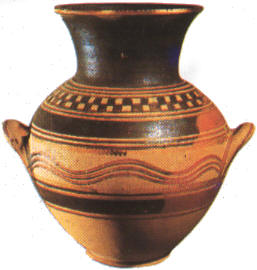 Když ji hodím na zem, tak se rozbije
Nazvěte tento předpoklad!
16.
Předpoklad pocházející ze zkušenosti.
1
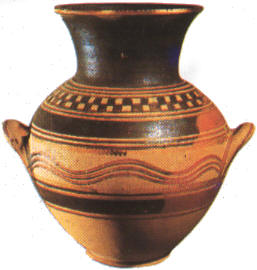 Tato váza není  taková jakou je sama o sobě, ale taková jaká se zdá být v daném čase a prostoru, kde se nachází.
Nazvěte tento předpoklad!
Hodnocení